Linear TV and BVOD reaches over 90% of adults every week
Adults
ABC1 adults
16-34
91.3%
91.3%
80.1%
Men
Women
HP+CH
90.1%
92.5%
90.9%
Source: IPA TouchPoints 2022, average of wave 1 and wave 2, Adults 15+
[Speaker Notes: In 2021, linear TV and BVOD combined reached 90.3% of the adult population each week.
Total TV weekly reach (linear TV + BVOD)]
TV is fundamental in almost all viewing need states
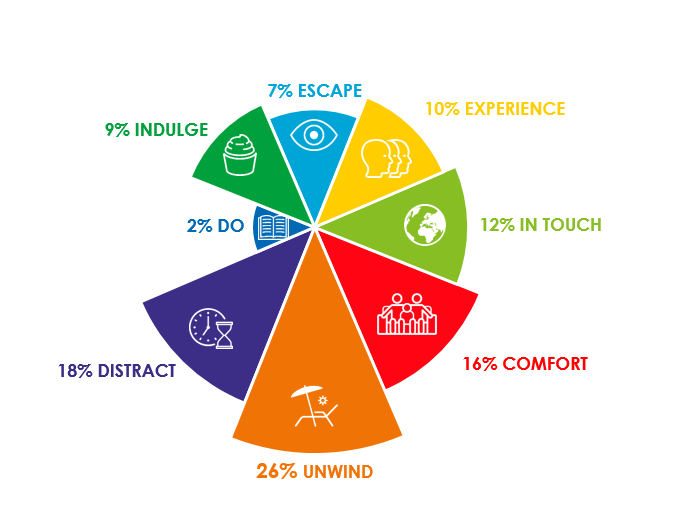 Source: The Age of Television, 2018, MTM/Thinkbox
How we watch broadcaster TV
16-34
Inds
2 hrs 41 mins
1 hr 1 min
Source: 2022, Barb / Broadcaster stream data
[Speaker Notes: BVOD is vital to different audiences 
Breaking down broadcaster TV into the different ways it can be accessed reveals the increasingly important role of BVOD for 16-34, now 28% of all broadcaster TV viewing.]
And it’s not just big spenders - 763 advertisers spent less than £50k on TV in 2022
Source: Nielsen Ad Intel, 2022
[Speaker Notes: Looking at the make-up of TV advertisers across 2022, 763 - which is 31% of all advertisers - spent less than 50 thousand pounds on TV and 1,331, which is 53%, spent less than 250 thousand. Only 29% of all advertisers spent over a million pounds and only 6% spent over ten million.]